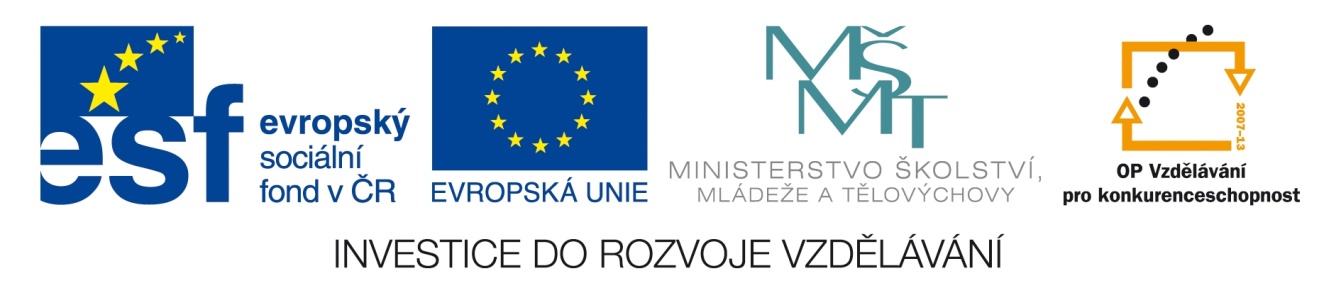 Registrační číslo projektu: CZ.1.07/1.1.38/02.0025
Název projektu: Modernizace výuky na ZŠ Slušovice, Fryšták, Kašava a Velehrad
Tento projekt je spolufinancován z Evropského sociálního fondu a státního rozpočtu České republiky.
LITOSFÉRICKÉ DESKY I.
Autor: Mgr. Jiří Sukaný

Škola: Základní škola Velehrad, okres Uherské Hradiště, příspěvková organizace (Základní škola Velehrad, Salašská 300, Velehrad 687 06)
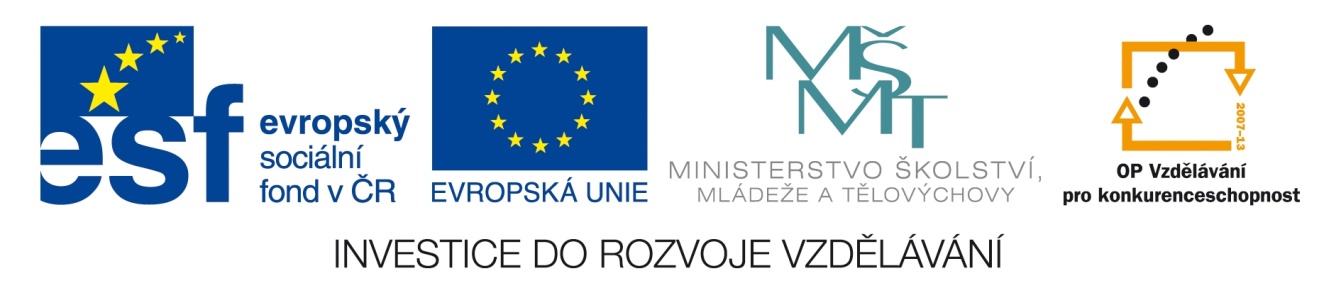 Anotace:
Digitální učební materiál je určen pro  seznámení, rozšíření učiva o litosférických deskách.
 Materiál rozvíjí, podporuje a vysvětluje znalosti o litosférických deskách
 Je určen pro předmět přírodopis 9. ročník
 Tento materiál vznikl jako doplňující materiál k učebnici: Přírodopis 4 pro 9. ročník základní školy a nižší ročníky víceletých gymnázií, Bělehradská 47, 120 00 Praha 2: SPN, 1998, ISBN 80-7235-044-7
Litosféra
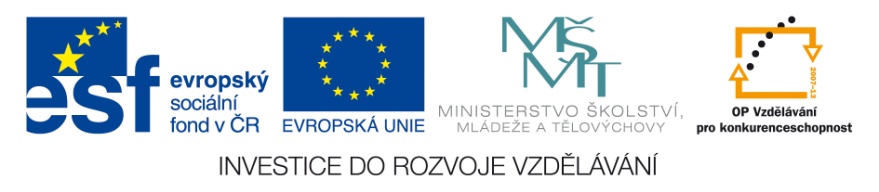 je pevný horninový obal Země, tvořený zemskou kůrou a částí svrchního pláště
sahá do hloubky v průměru 150 km
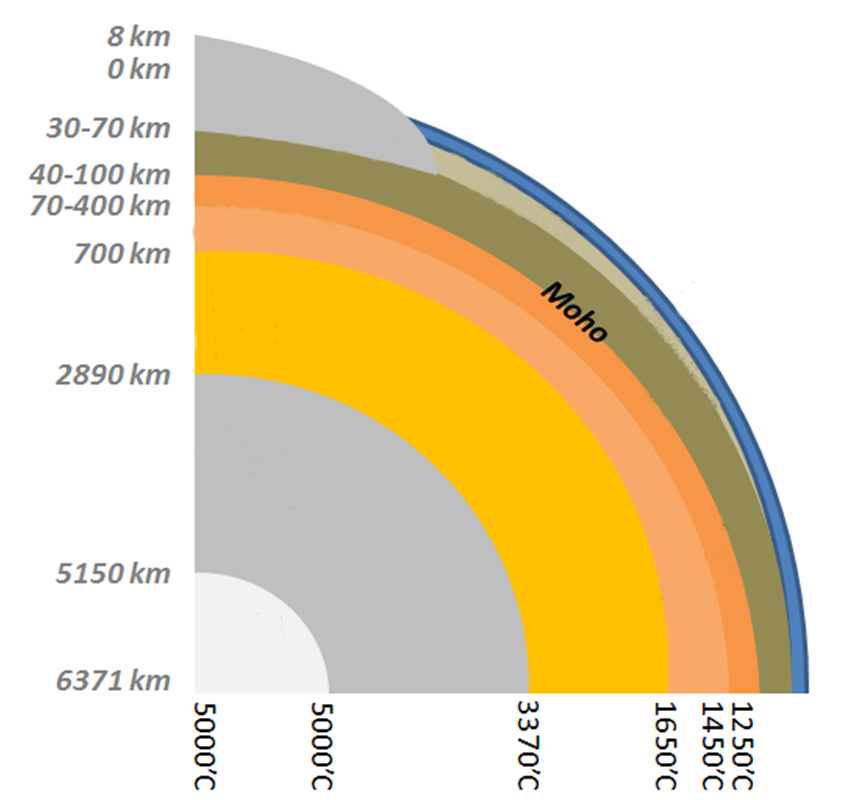 Kontinent
Usazeniny
Čedič
Svrchní plášť
Oceán
Spodní plášť
LITOSFÉRA
Vnější jádro
ASTENOSFÉRA
Vnitřní jádro
Litosféra
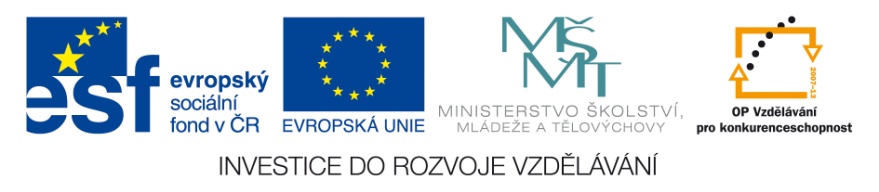 je rozdělena na několik různě velkých pevných desek – Litosférické desky
pohybují se po plastické vrstvě pod litosférou – Astenosféra
pohyb je způsoben prouděním roztavené hmoty
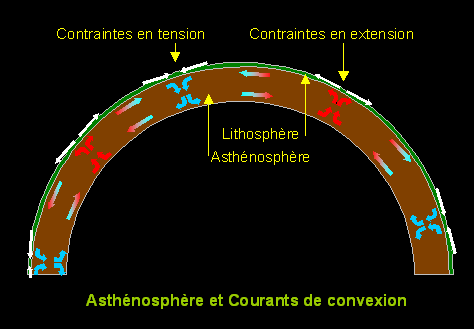 Proudění
Litosféra plovoucí na astenosféře
Litosférické desky
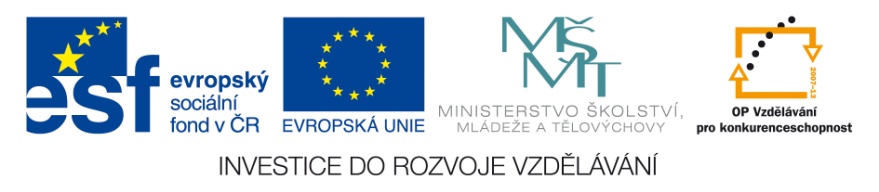 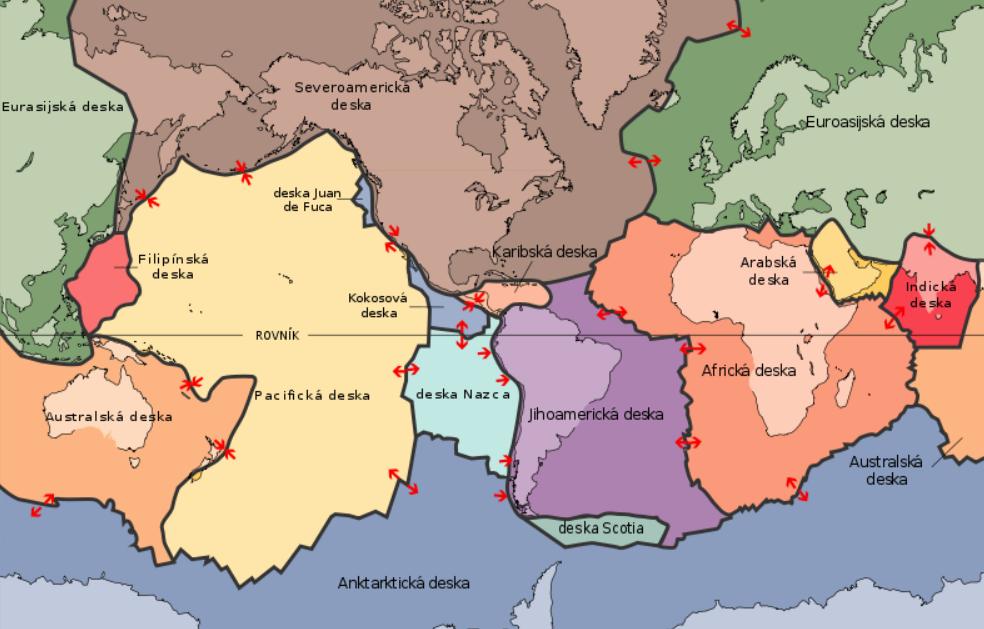 Litosférické desky
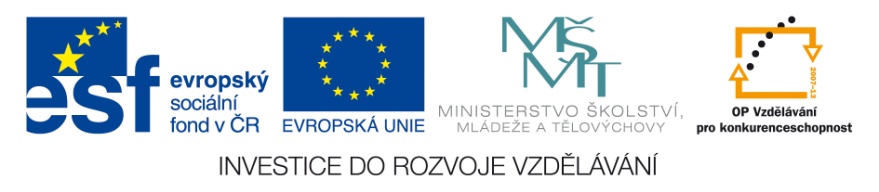 Velké desky:
Pacifická
Severoamerická
Jihoamerická
Euroasijská
Africká
Indo-australská – někdy dělená na Indickou a Australskou
Antarktická
Desky od sebe oddělují hluboké zlomy.
Na rozhraních desek vznikají:
 hlubokooceánské příkopy
 pásemná pohoří
 středooceánské hřbety

Na hranicích desek je výrazná sopečná a zemětřesná aktivita.
Hlubokooceánský příkop
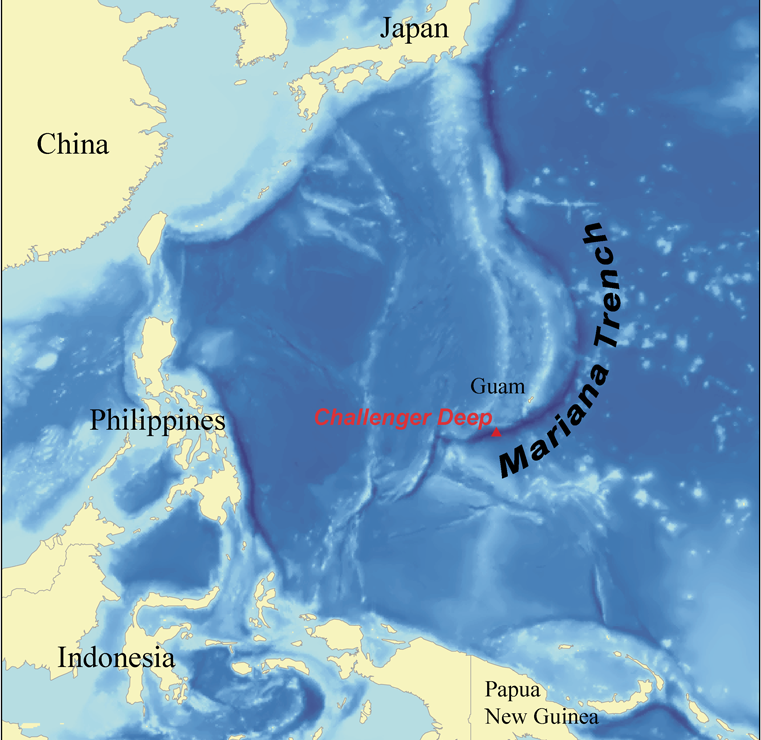 Mariánský příkop         je asi 2550 km dlouhý a průměrně 69 km široký. 
Je zde nejhlubší místo na Zemi – 
10 994 m.
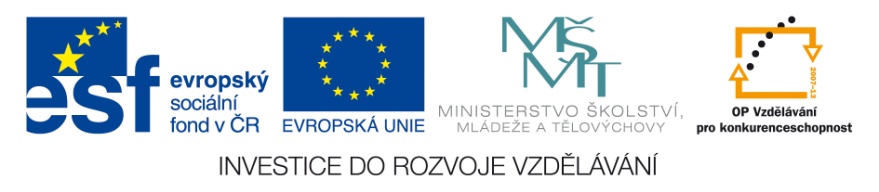 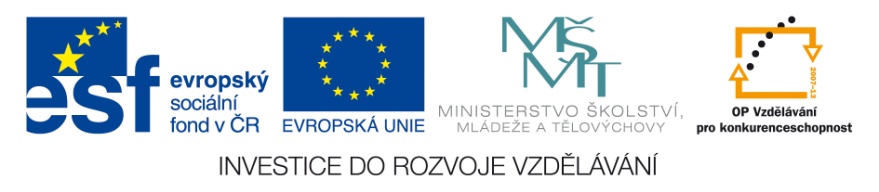 Pásemné pohoří
Andy jsou téměř 8000 km dlouhé a až 500 km široké.
Průměrná výška činí asi 4000 metrů.
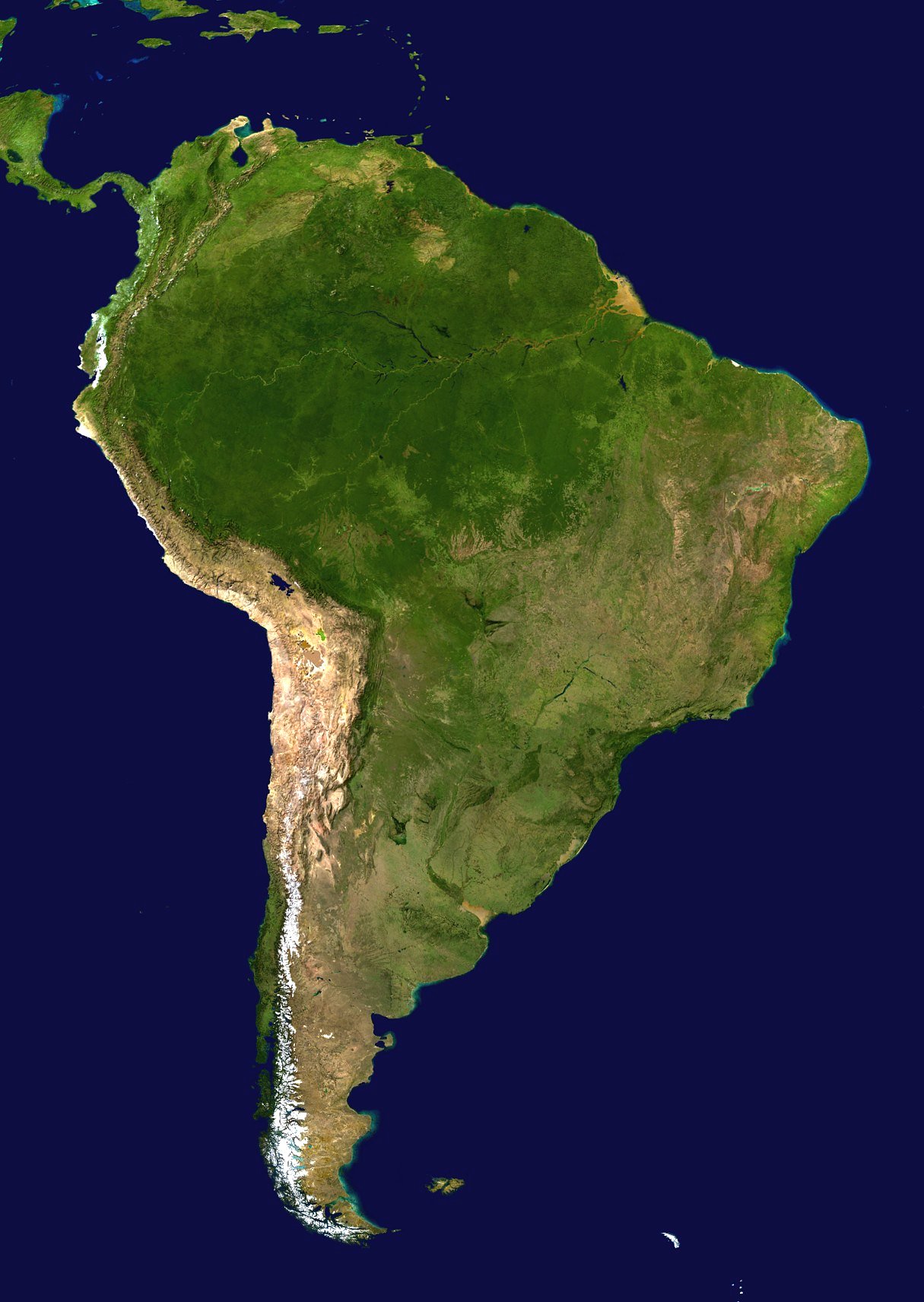 Aconcagua - nejvyšší hora And
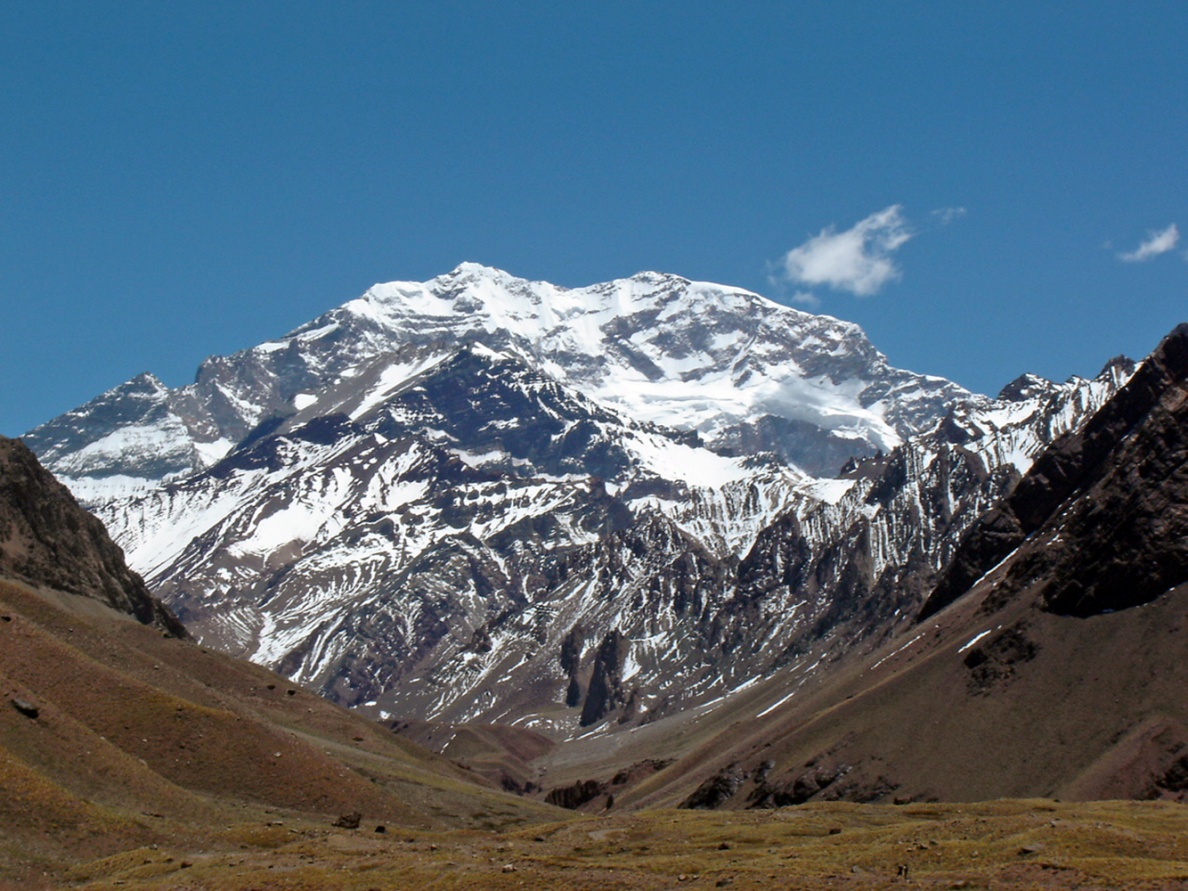 Středooceánský hřbet
Odděluje Euroasijskou      a Severoamerickou desku, na jihu Jihoamerickou a  Africkou.
Hřbet je asi 2500m hluboko , úbočí až 5000m.

Některé části vyčnívají nad hladinu - Island
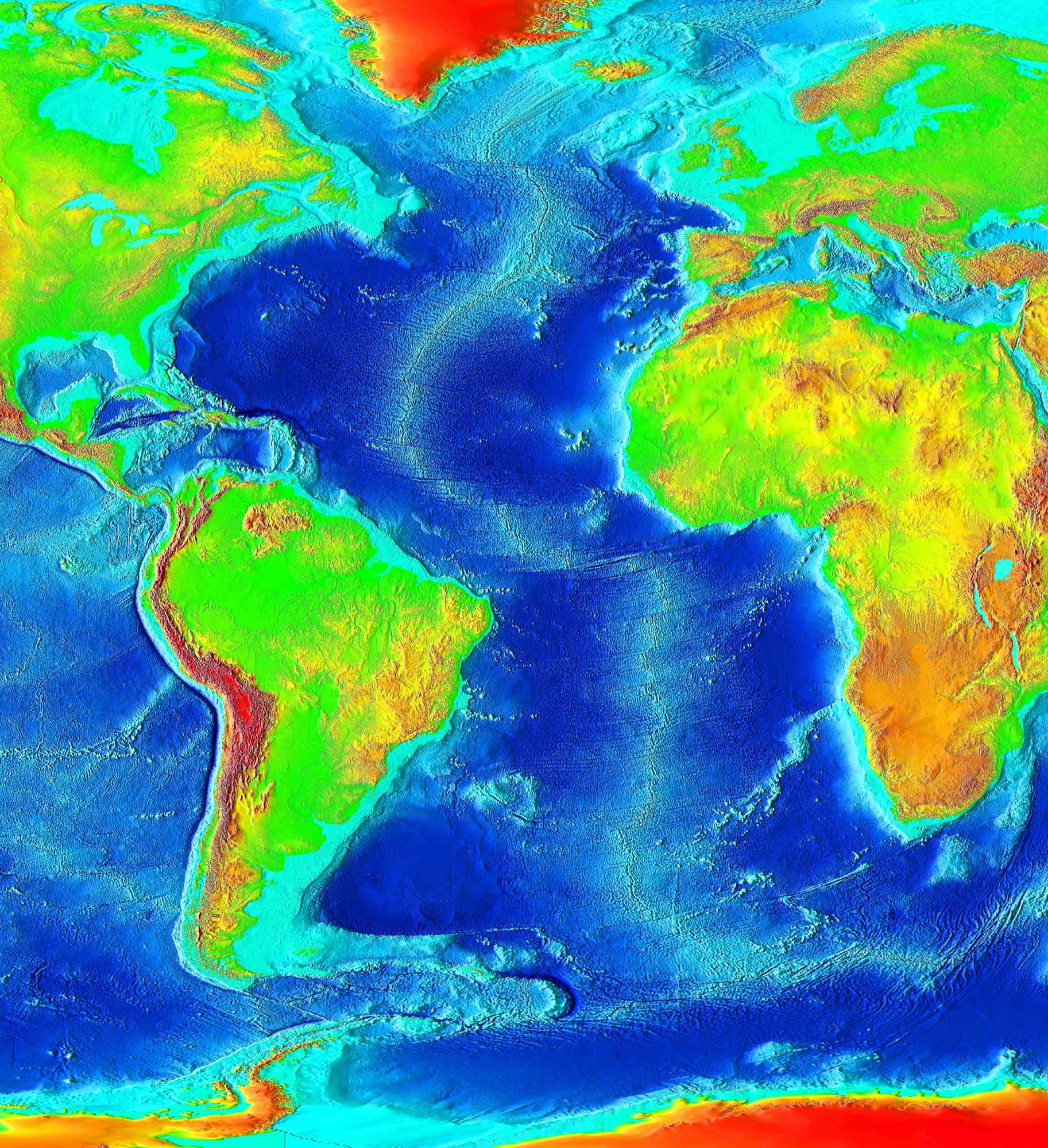 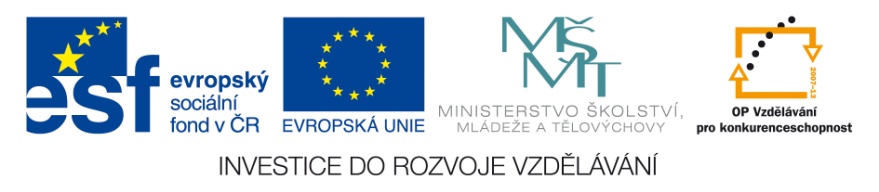 Zdroje:
Jordens indre.png. In: Wikipedia: the free encyclopedia [online]. San Francisco (CA): Wikimedia Foundation, 2001-, 2011 [cit. 2013-01-17]. Dostupné z: http://no.wikipedia.org/wiki/Fil:Jordens_indre.png
 Asthénosphère et courants de convexion.PNG. In: Wikipedia: the free encyclopedia [online]. San Francisco (CA): Wikimedia Foundation, 2001-, 2008 [cit. 2013-01-17]. Dostupné z: http://cs.wikipedia.org/wiki/Soubor:Asth%C3%A9nosph%C3%A8re_et_courants_de_convexion.PNG
Plates tect cs.svg. In: Wikipedia: the free encyclopedia [online]. San Francisco (CA): Wikimedia Foundation, 2001-, 2008 [cit. 2013-01-17]. Dostupné z: http://cs.wikipedia.org/wiki/Soubor:Plates_tect_cs.svg
 Marianatrenchmap.png. In: Wikipedia: the free encyclopedia [online]. San Francisco (CA): Wikimedia Foundation, 2001-, 2008 [cit. 2013-01-17]. Dostupné z: http://en.wikipedia.org/wiki/File:Marianatrenchmap.png
South America satellite orthographic.jpg. In: Wikipedia: the free encyclopedia [online]. San Francisco (CA): Wikimedia Foundation, 2001-, 2009 [cit. 2013-01-17]. Dostupné z: http://cs.wikipedia.org/wiki/Soubor:South_America_satellite_orthographic.jpg
Aconcagua 13.JPG. In: Wikipedia: the free encyclopedia [online]. San Francisco (CA): Wikimedia Foundation, 2001-, 2008 [cit. 2013-01-17]. Dostupné z: http://cs.wikipedia.org/wiki/Soubor:Aconcagua_13.JPG
Atlantic bathymetry.jpg. In: Wikipedia: the free encyclopedia [online]. San Francisco (CA): Wikimedia Foundation, 2001-, 2006 [cit. 2013-01-17]. Dostupné z: http://commons.wikimedia.org/wiki/File:Atlantic_bathymetry.jpg
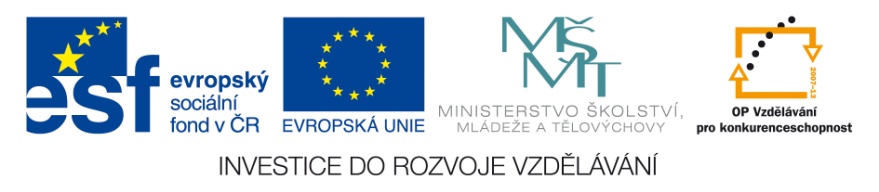